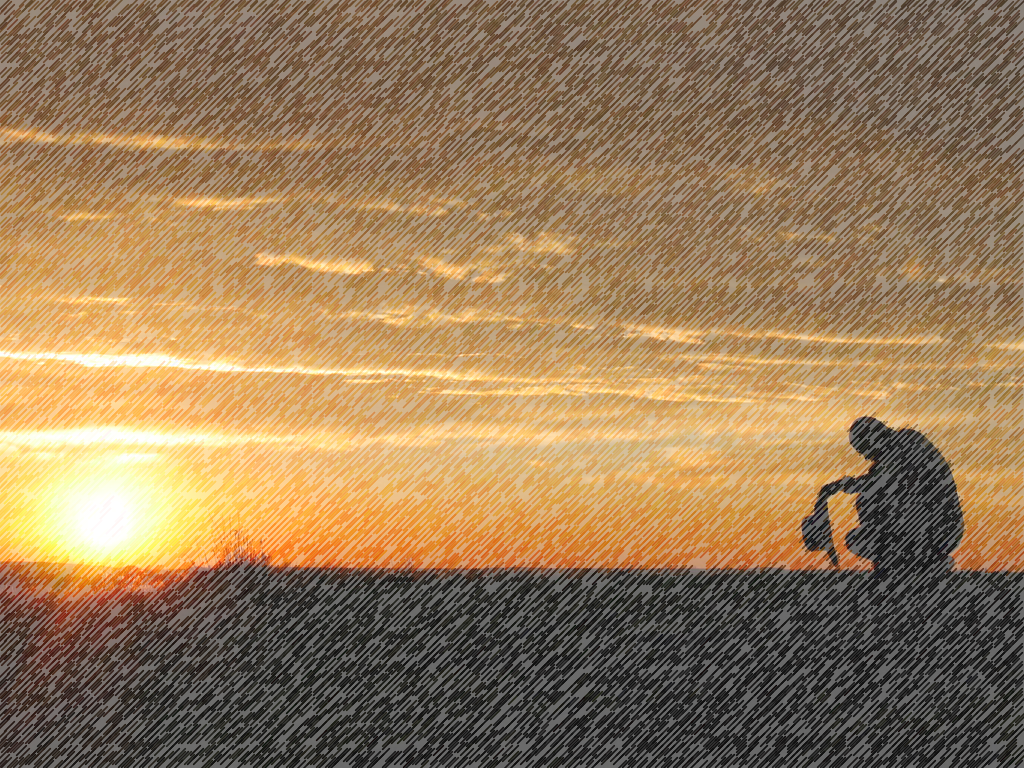 The Lord’s Prayer (submission and authority)John 17:1-5
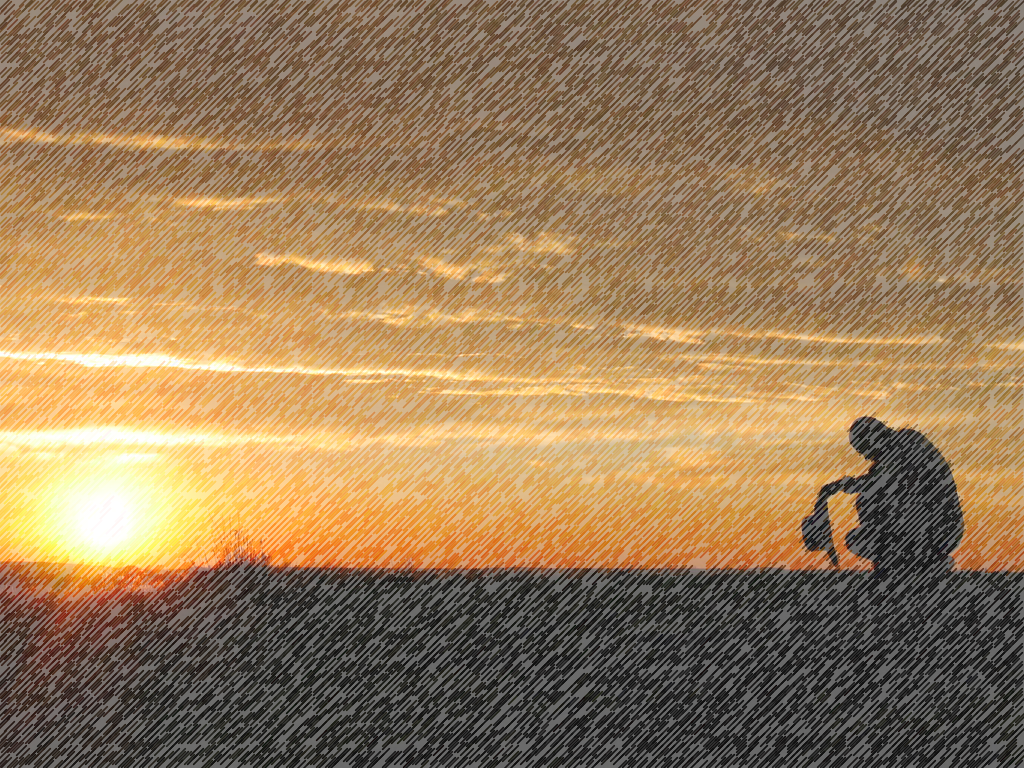 The Lord’s Prayer (submission and authority)John 17:1-5
Ch.17 = “The Lord’s prayer”
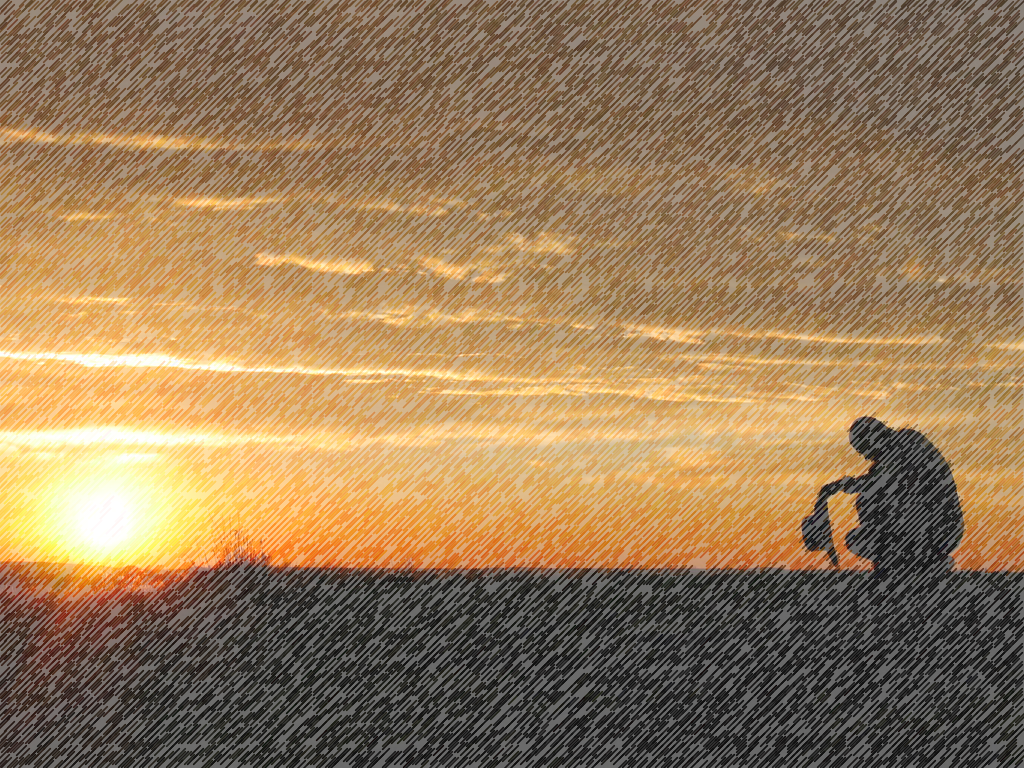 The Lord’s Prayer (submission and authority)John 17:1-5
Ch.17 = “The Lord’s prayer”
People’s appreciation of Jesus
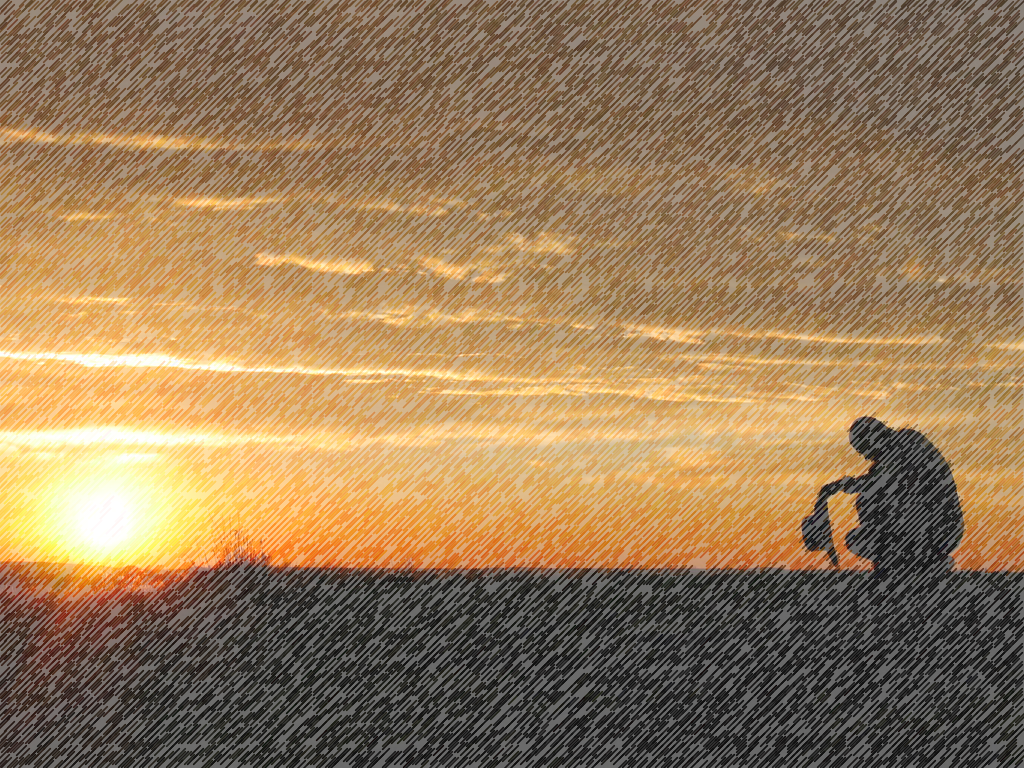 The Lord’s Prayer (submission and authority)John 17:1-5
Ch.17 = “The Lord’s prayer”
People’s appreciation of Jesus
Prayer – three principal sections
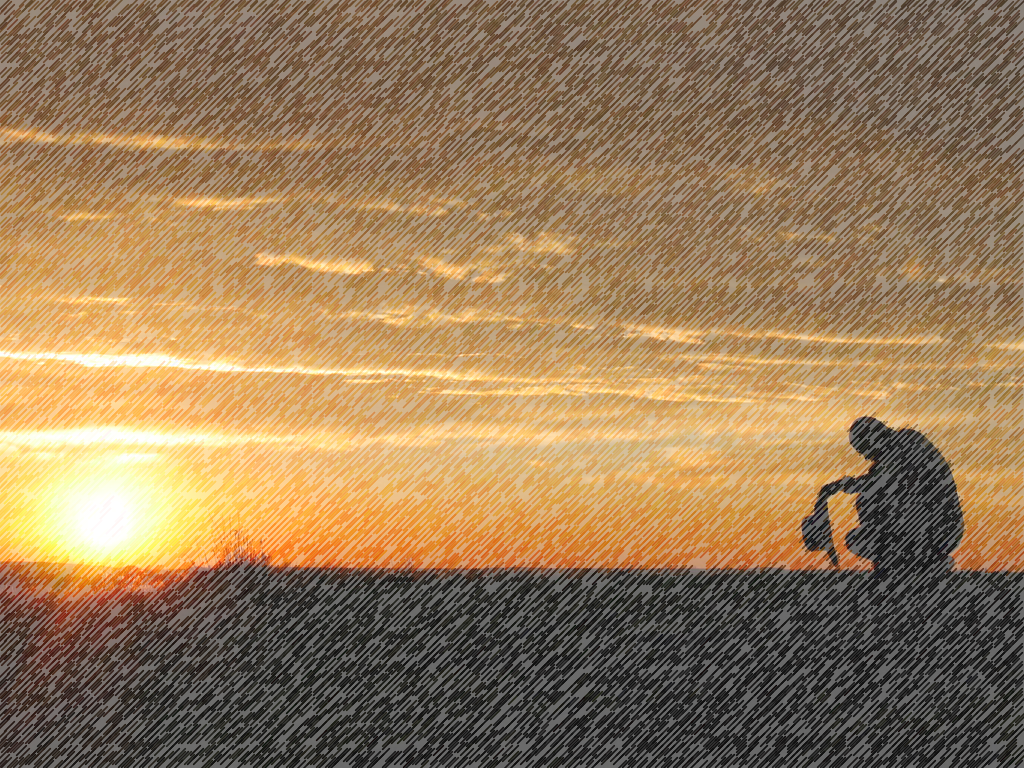 The Lord’s Prayer (submission and authority)John 17:1-5
Ch.17 = “The Lord’s prayer”
People’s appreciation of Jesus
Prayer – three principal sections
Situation and time unknown
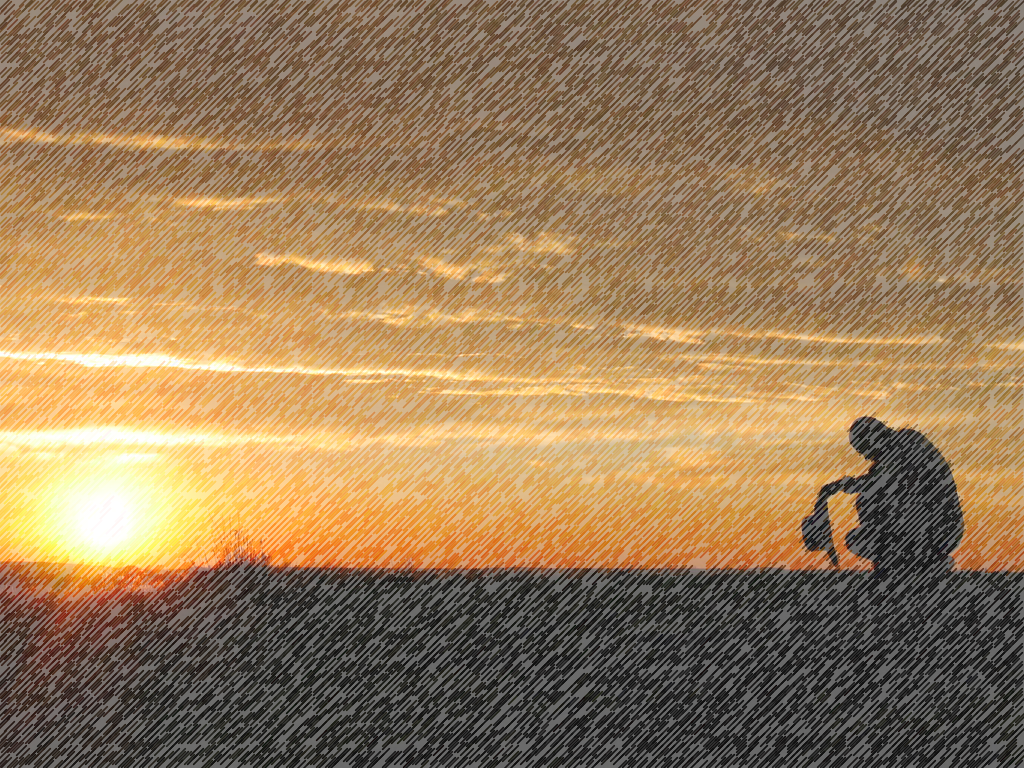 The Lord’s Prayer (submission and authority)John 17:1-5
Ch.17 = “The Lord’s prayer”
People’s appreciation of Jesus
Prayer – three principal sections
Situation and time unknown
Jesus prayed frequently
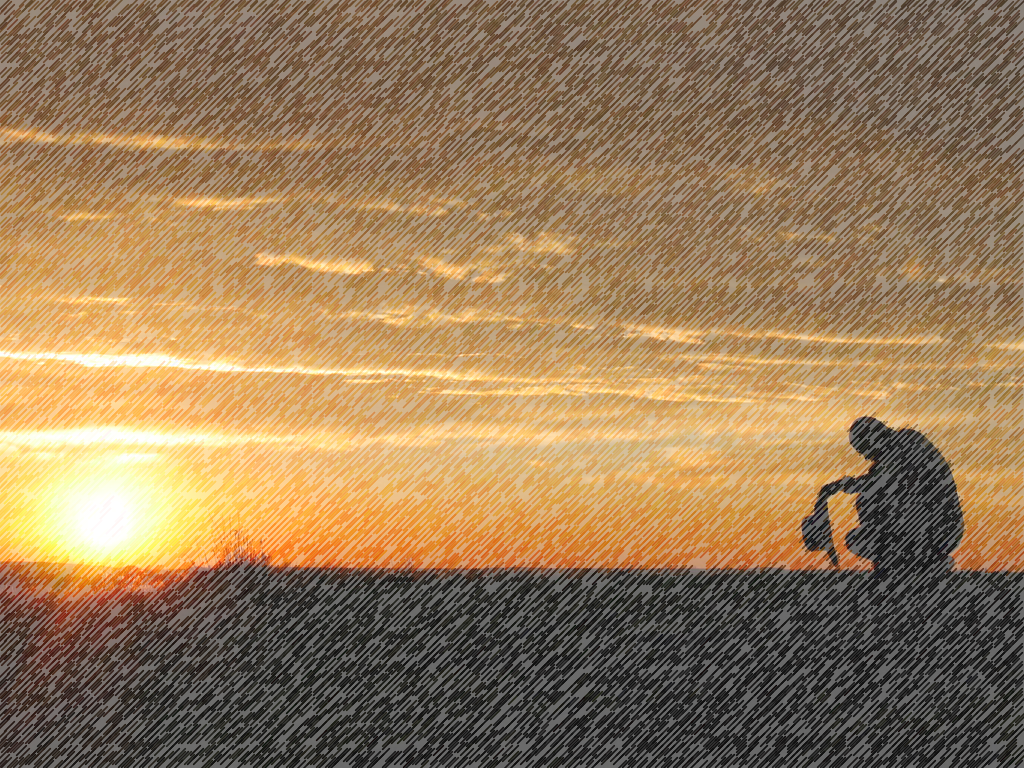 The Lord’s Prayer (submission and authority)John 17:1-5
Jesus and his Father v.1
‘Father, the hour has come. Glorify your Son, that your Son may glorify you’.
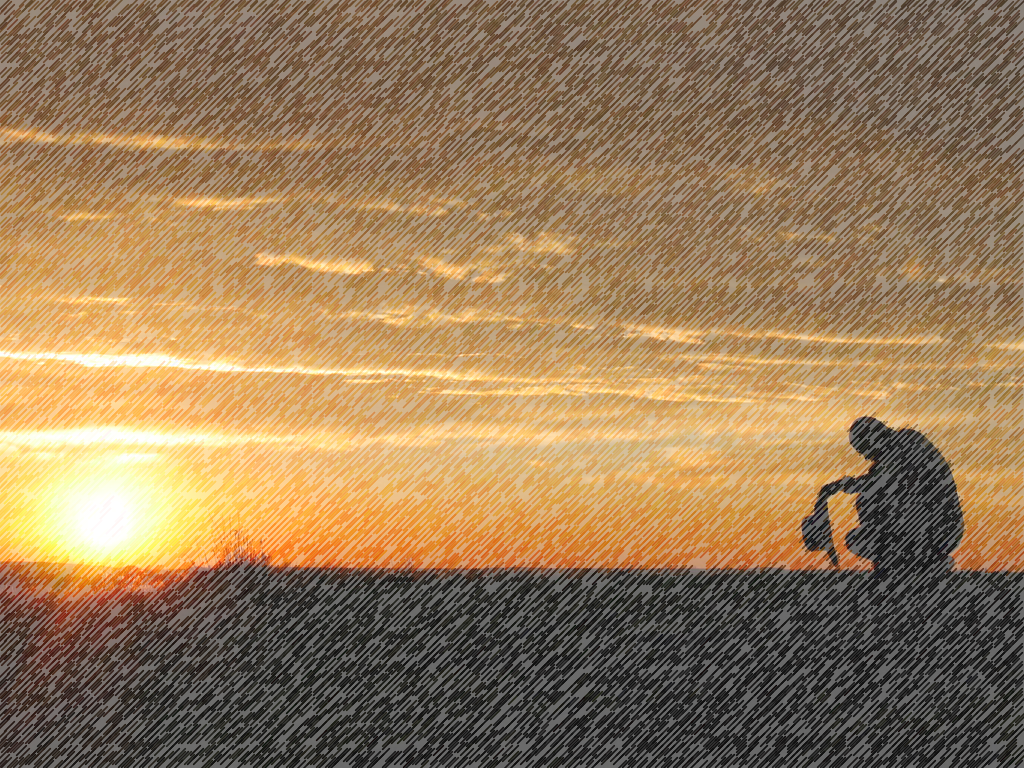 The Lord’s Prayer (submission and authority)John 17:1-5
Jesus and his Father v.1
Their relationship
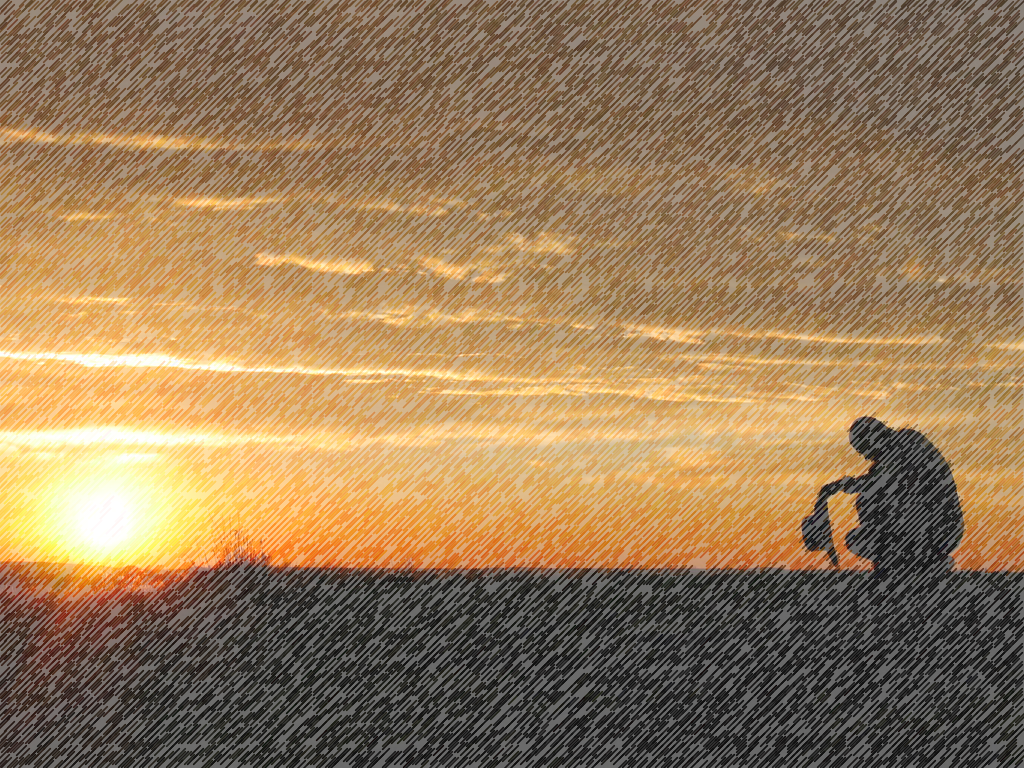 The Lord’s Prayer (submission and authority)John 17:1-5
Jesus and his Father v.1
Their relationship
The “hour”
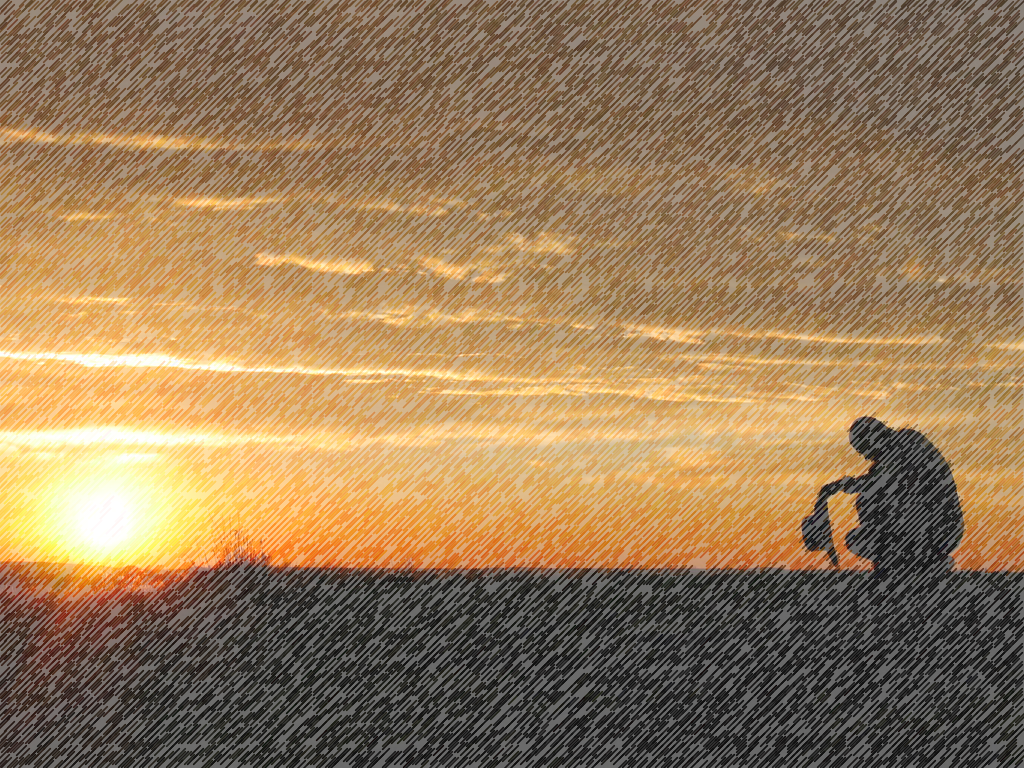 The Lord’s Prayer (submission and authority)John 17:1-5
Jesus and his Father v.1
Their relationship
The “hour”
The request (sandwich) vv.1,4
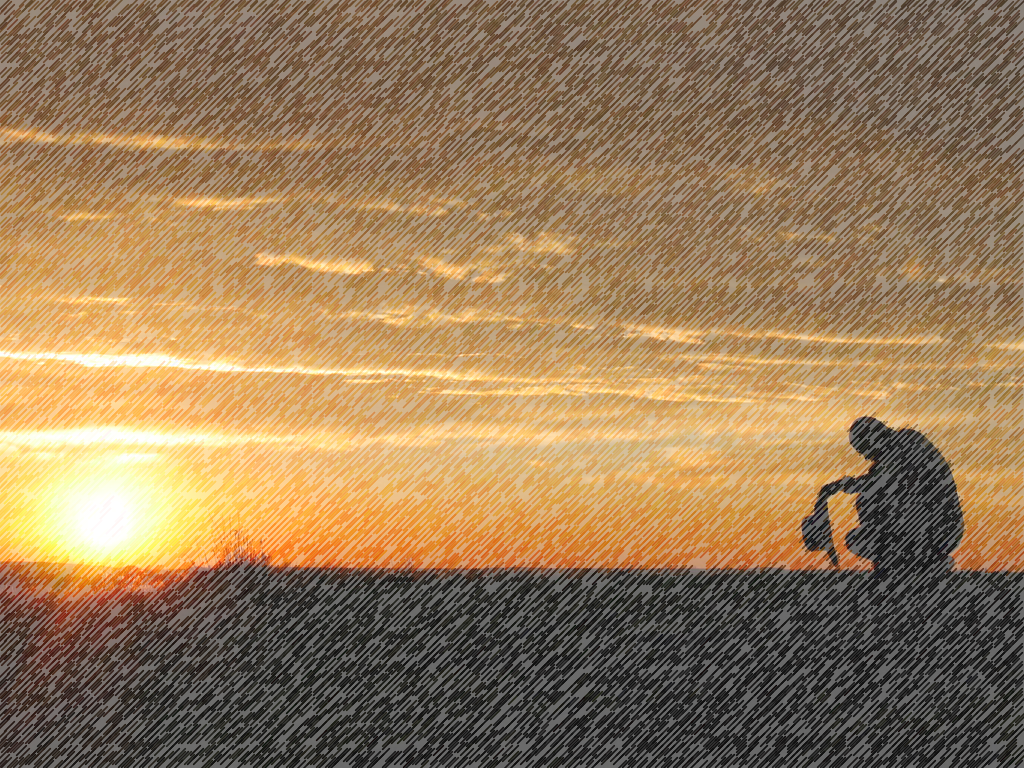 The Lord’s Prayer (submission and authority)John 17:1-5
Jesus and his Father v.1
Their relationship
The “hour”
The request (sandwich) vv.1,4
Glory – really?
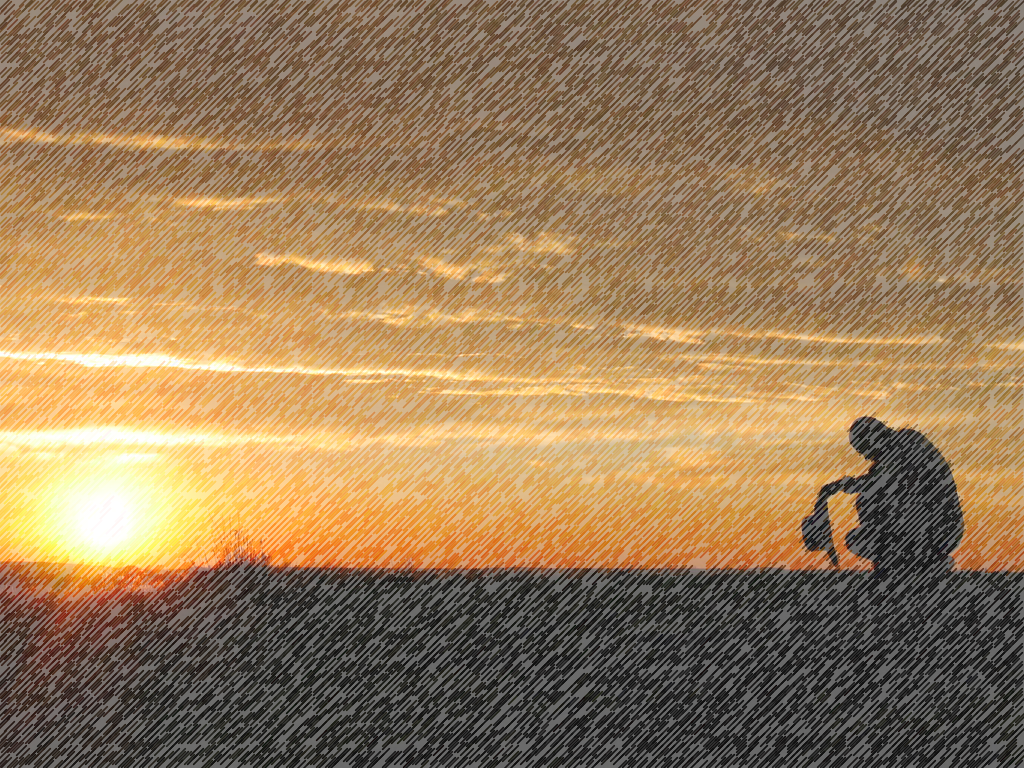 The Lord’s Prayer (submission and authority)John 17:1-5
Jesus and his Father v.1
Their relationship
The “hour”
The request (sandwich) vv.1,4
Glory – really?
We preach Christ crucified – 1 Cor.1:23-24
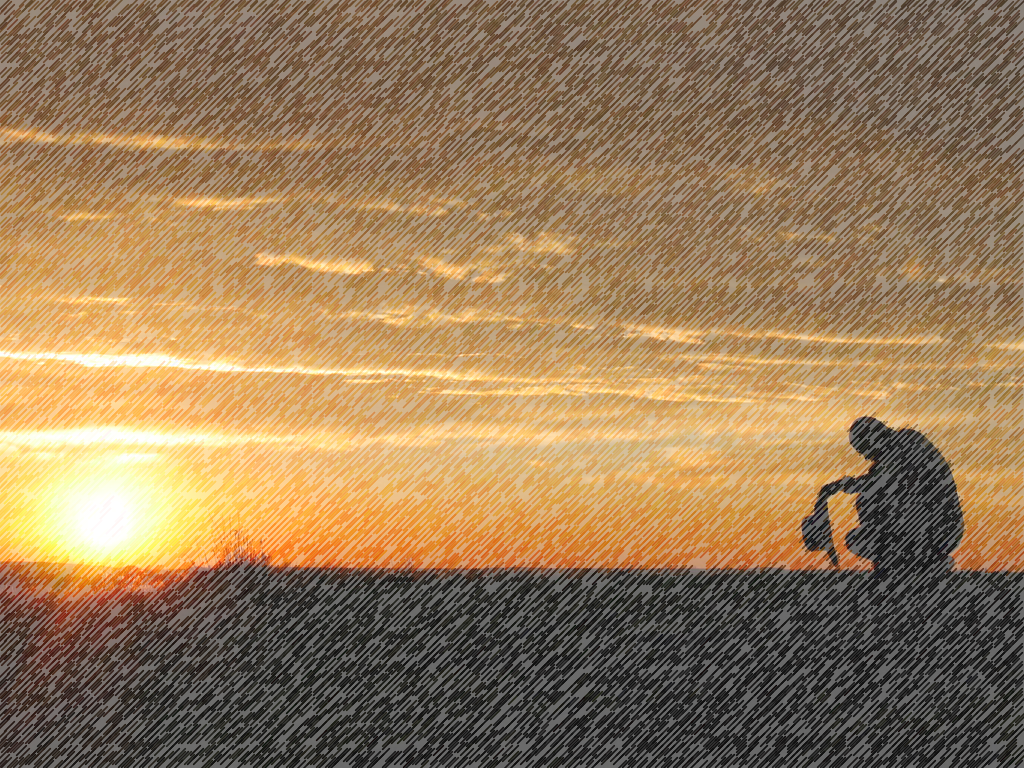 The Lord’s Prayer (submission and authority)John 17:1-5
Jesus and his Father v.1
His Father’s Ambassador v.2
‘For you granted him authority over all people that he might give eternal life to all those you have given him.’
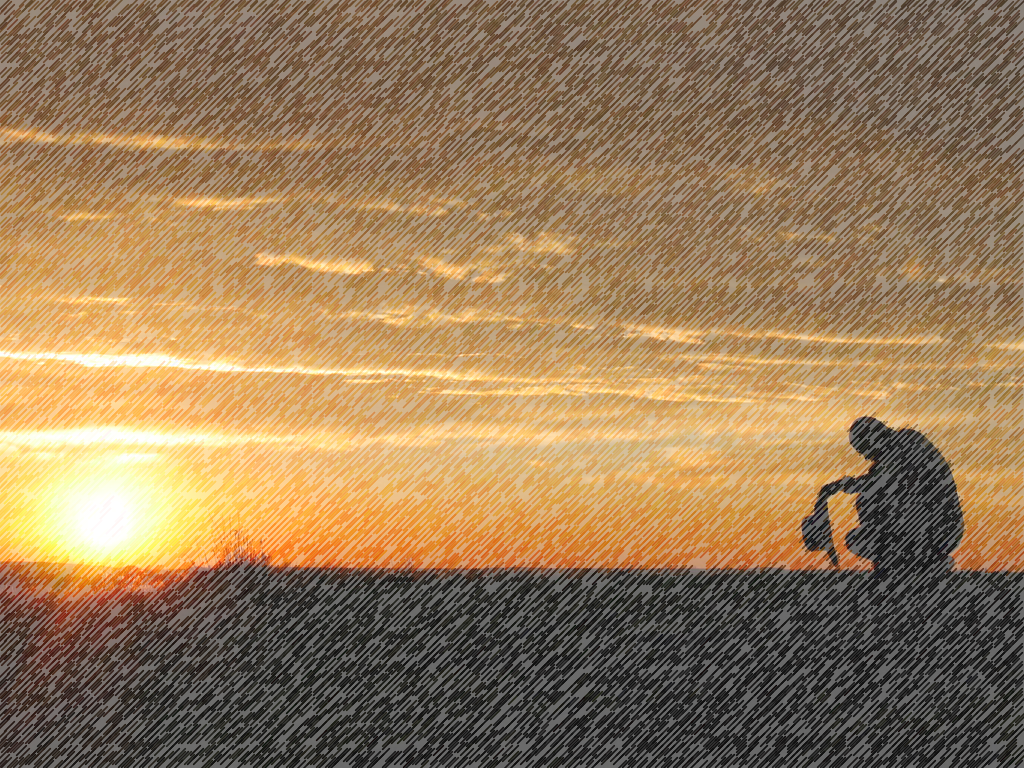 The Lord’s Prayer (submission and authority)John 17:1-5
Jesus and his Father v.1
His Father’s Ambassador v.2
God’s sovereignty
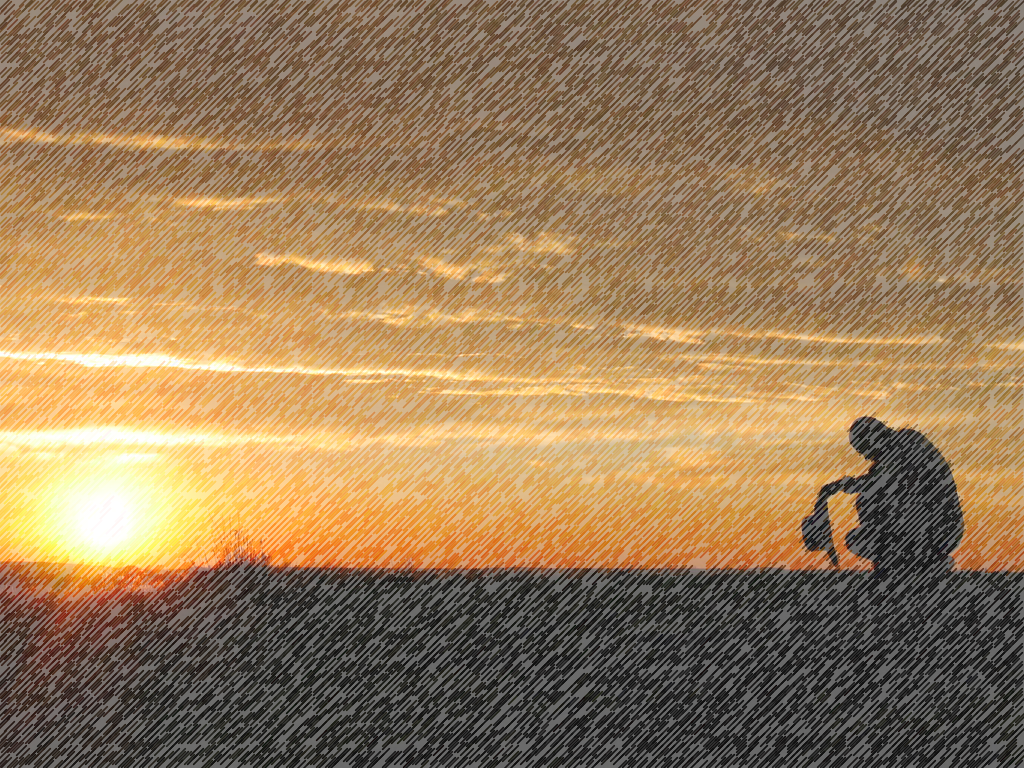 The Lord’s Prayer (submission and authority)John 17:1-5
Jesus and his Father v.1
His Father’s Ambassador v.2
God’s sovereignty
God’s holiness & justice
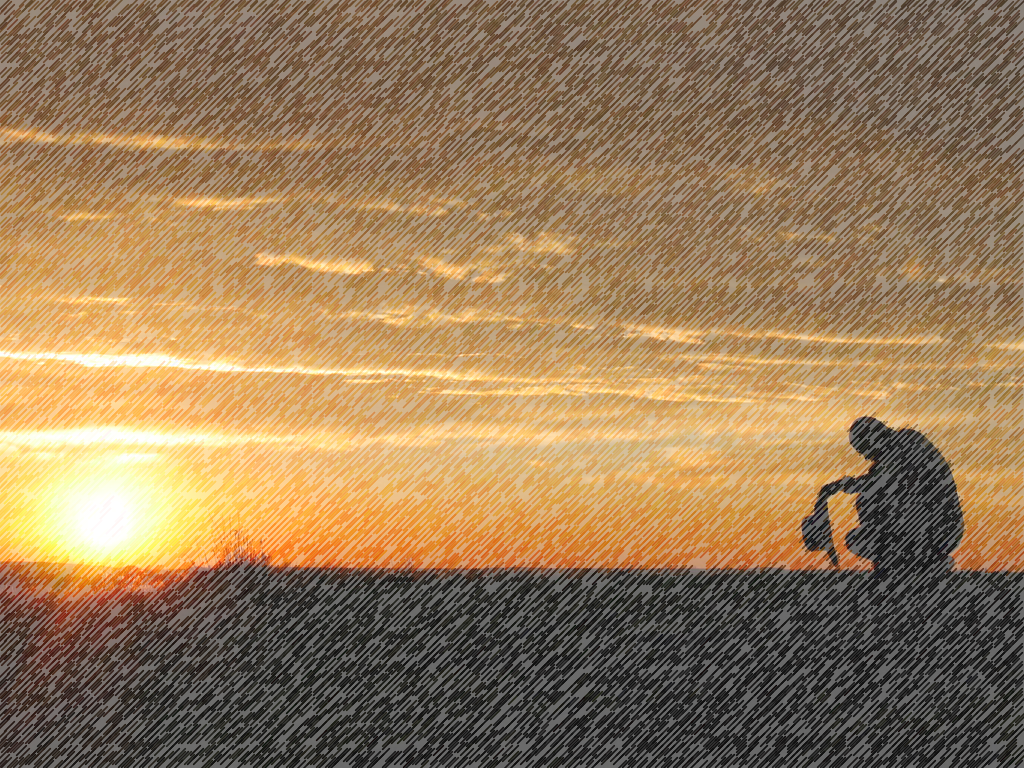 The Lord’s Prayer (submission and authority)John 17:1-5
Jesus and his Father v.1
His Father’s Ambassador v.2
God’s sovereignty
God’s holiness & justice
God’s love, mercy and grace
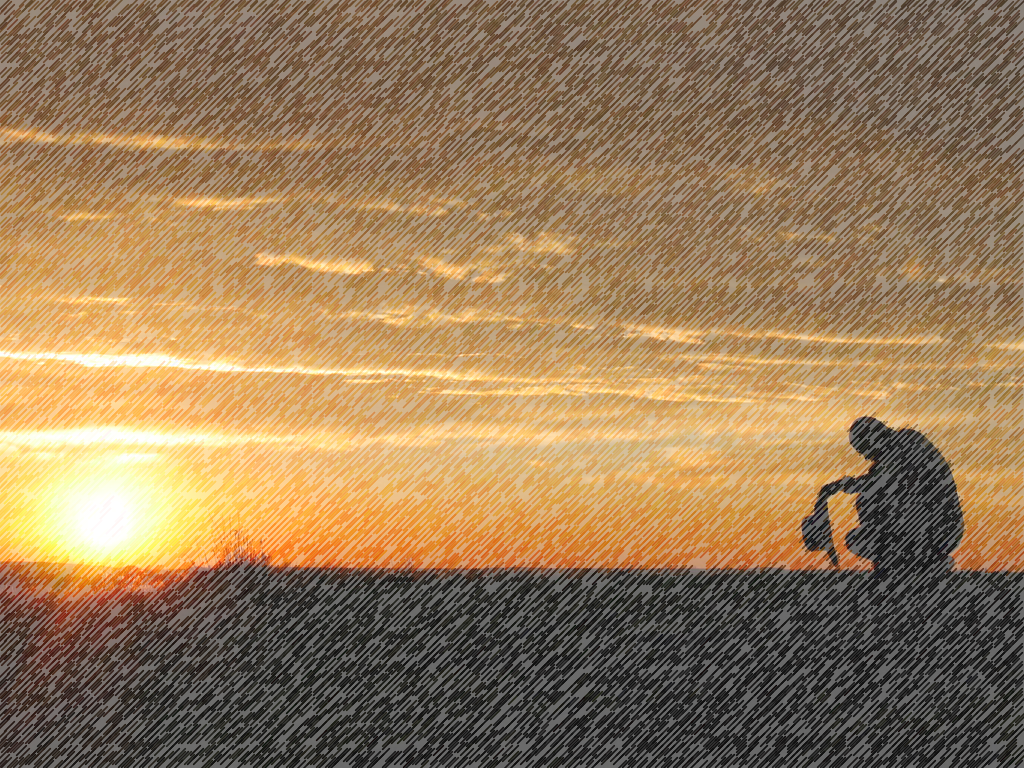 The Lord’s Prayer (submission and authority)John 17:1-5
Jesus and his Father v.1
His Father’s Ambassador v.2
His supreme gift v.3
‘Now this is eternal life: that they know you, the only true God, and Jesus Christ, whom you have sent.’
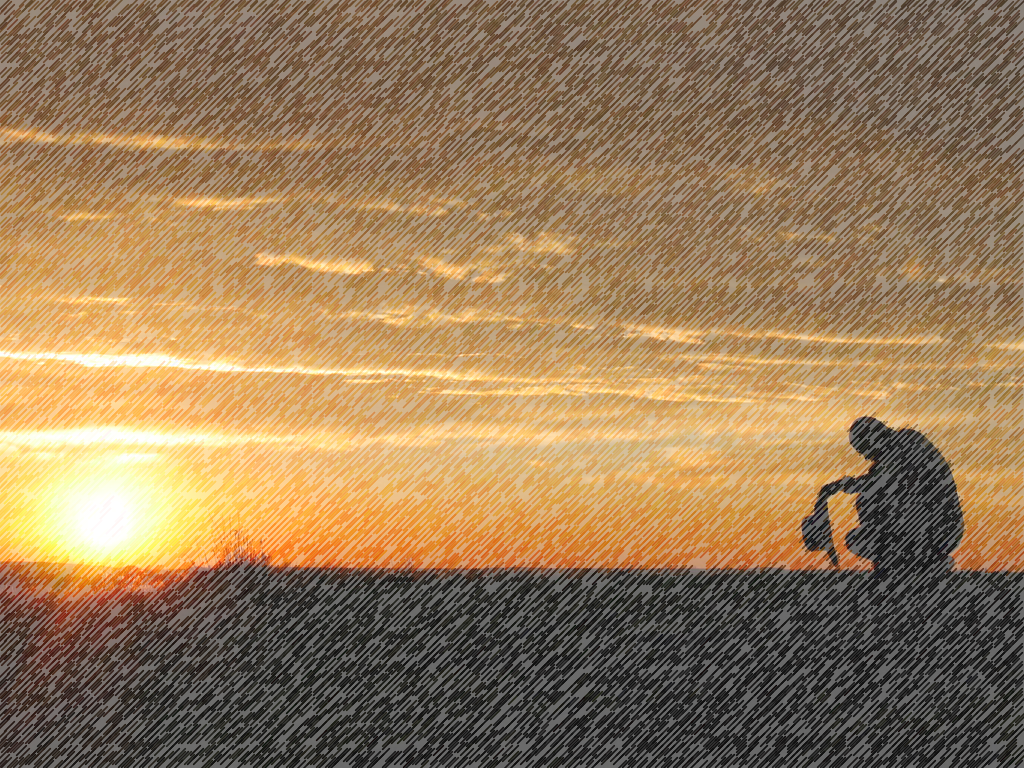 The Lord’s Prayer (submission and authority)John 17:1-5
Jesus and his Father v.1
His Father’s Ambassador v.2
His supreme gift v.3
Mistaken interpretation of Rev.3:20
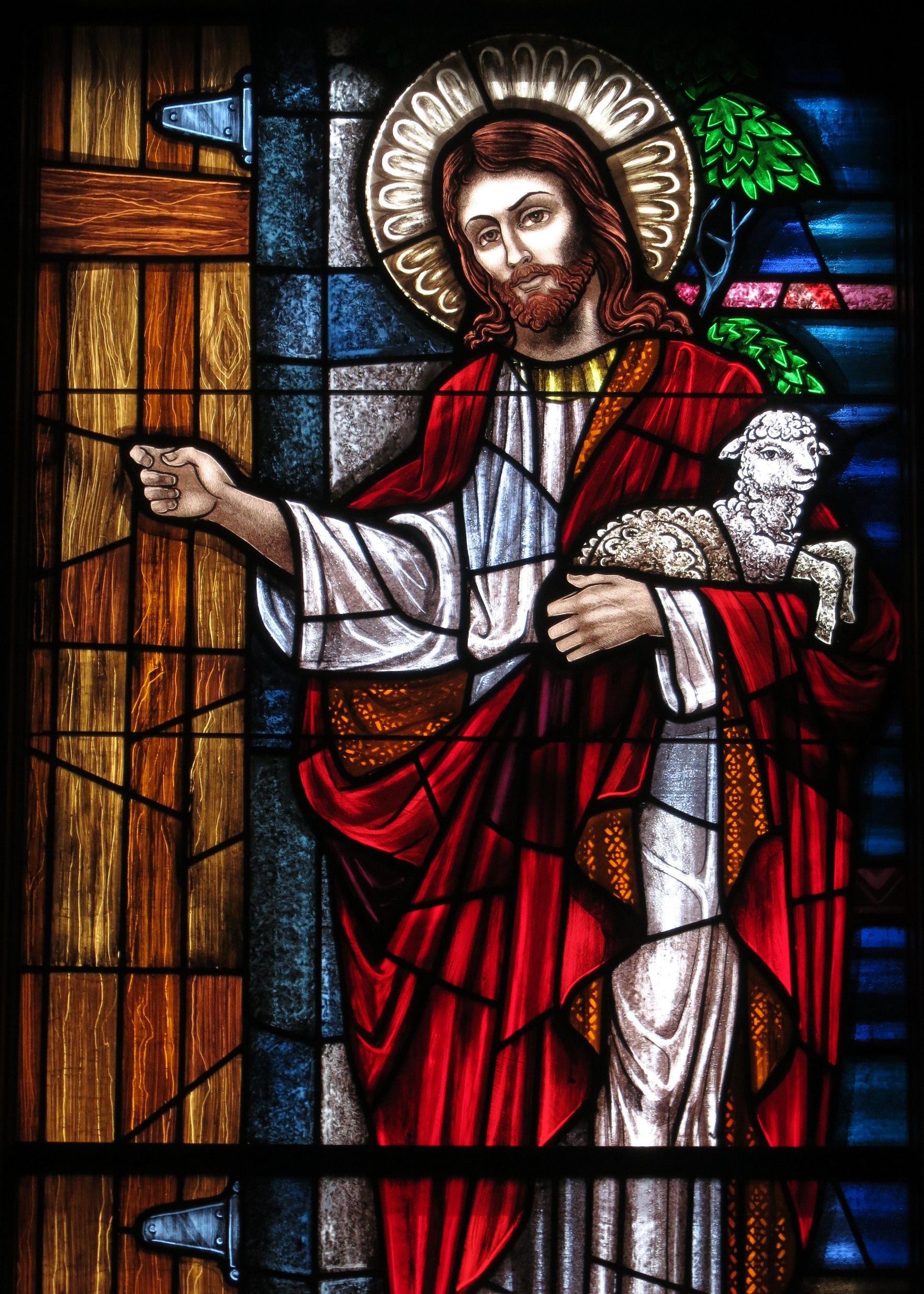 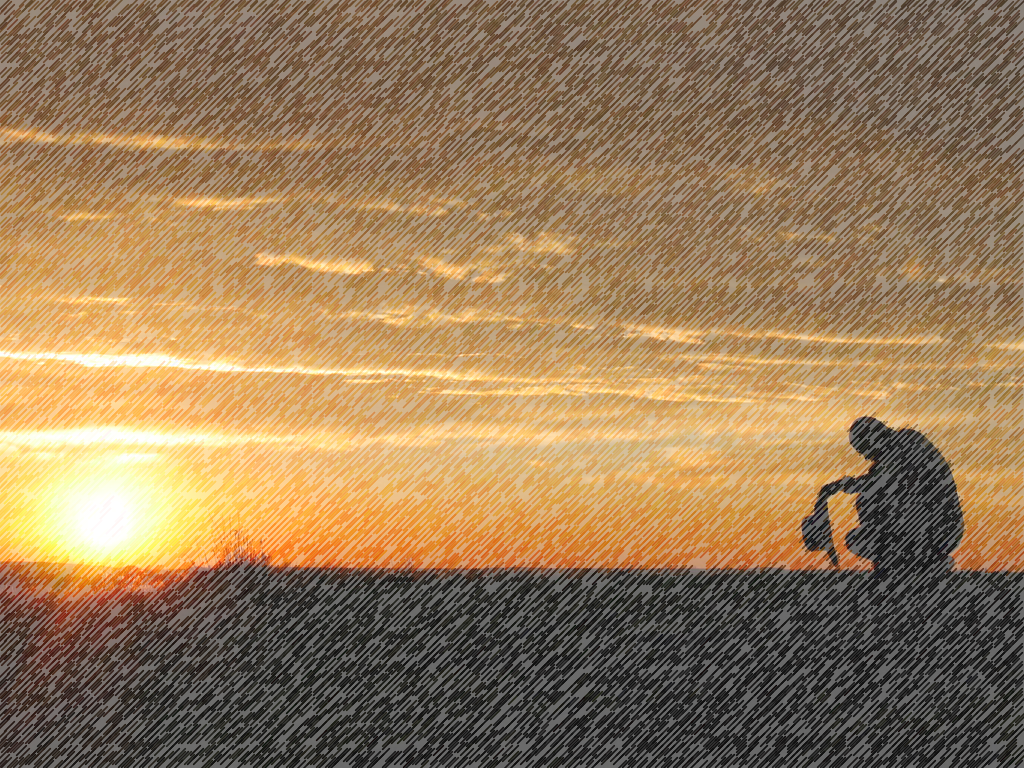 The Lord’s Prayer (submission and authority)John 17:1-5
Jesus and his Father v.1
His Father’s Ambassador v.2
His supreme gift v.3
Mistaken interpretation of Rev.3:20
God’s sovereign grace
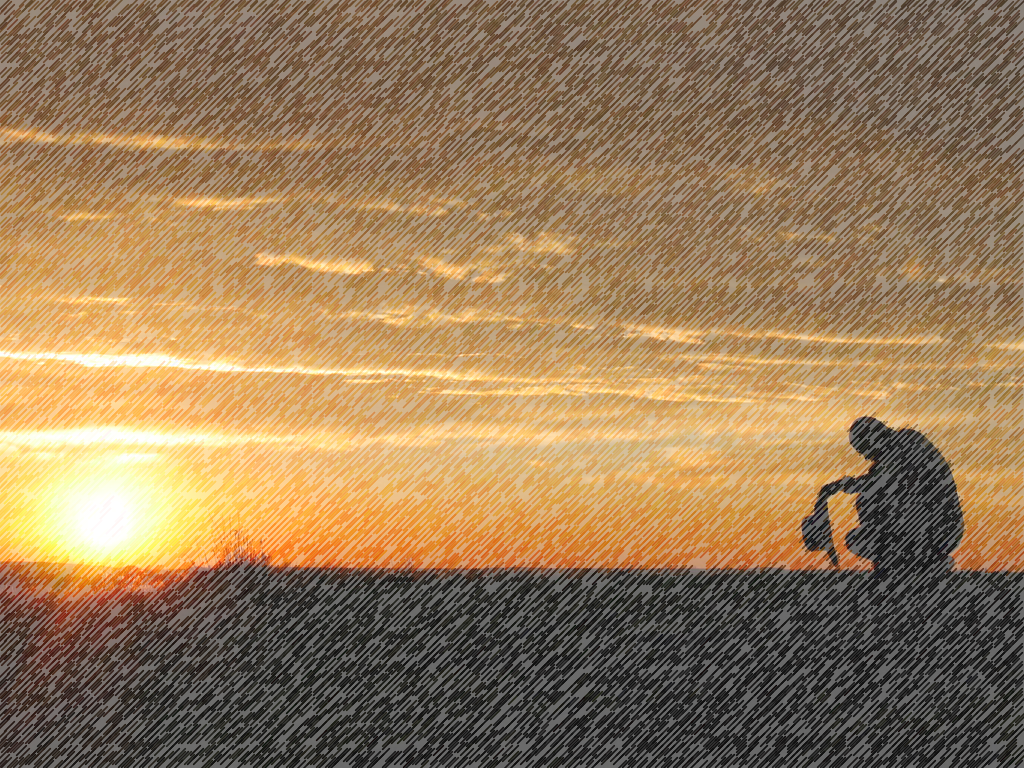 The Lord’s Prayer (submission and authority)John 17:1-5
Jesus and his Father v.1
His Father’s Ambassador v.2
His supreme gift v.3
Mistaken interpretation of Rev.3:20
God’s sovereign grace
Jesus’ work not in vain
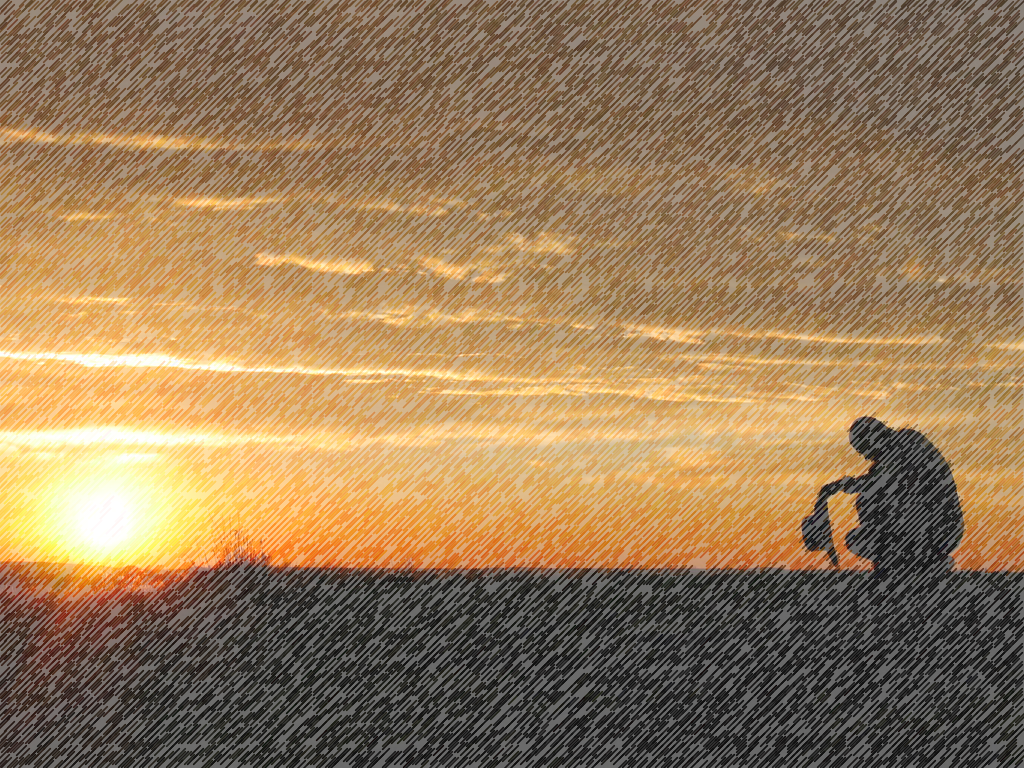 The Lord’s Prayer (submission and authority)John 17:1-5
Jesus and his Father v.1
His Father’s Ambassador v.2
His supreme gift v.3
Mistaken interpretation of Rev.3:20
God’s sovereign grace
Jesus’ work not in vain
Lessons
The importance of prayers of submission
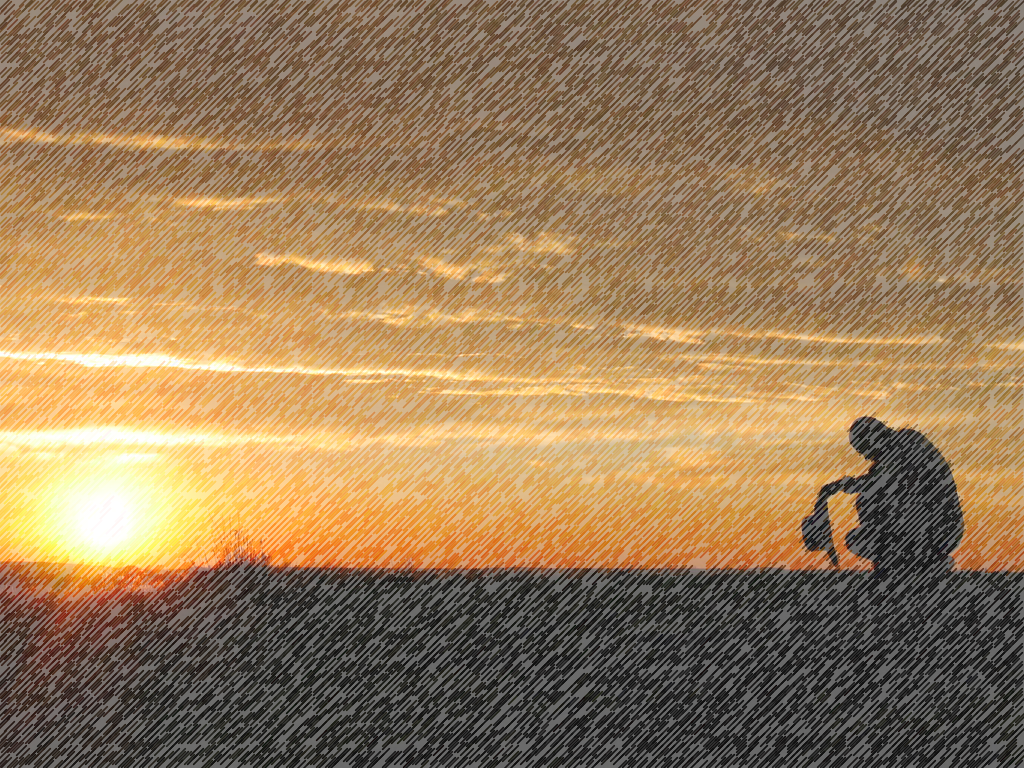 The Lord’s Prayer (submission and authority)John 17:1-5
Jesus and his Father v.1
His Father’s Ambassador v.2
His supreme gift v.3
Mistaken interpretation of Rev.3:20
God’s sovereign grace
Jesus’ work not in vain
Lessons
The importance of prayers of submission
The importance of evangelism
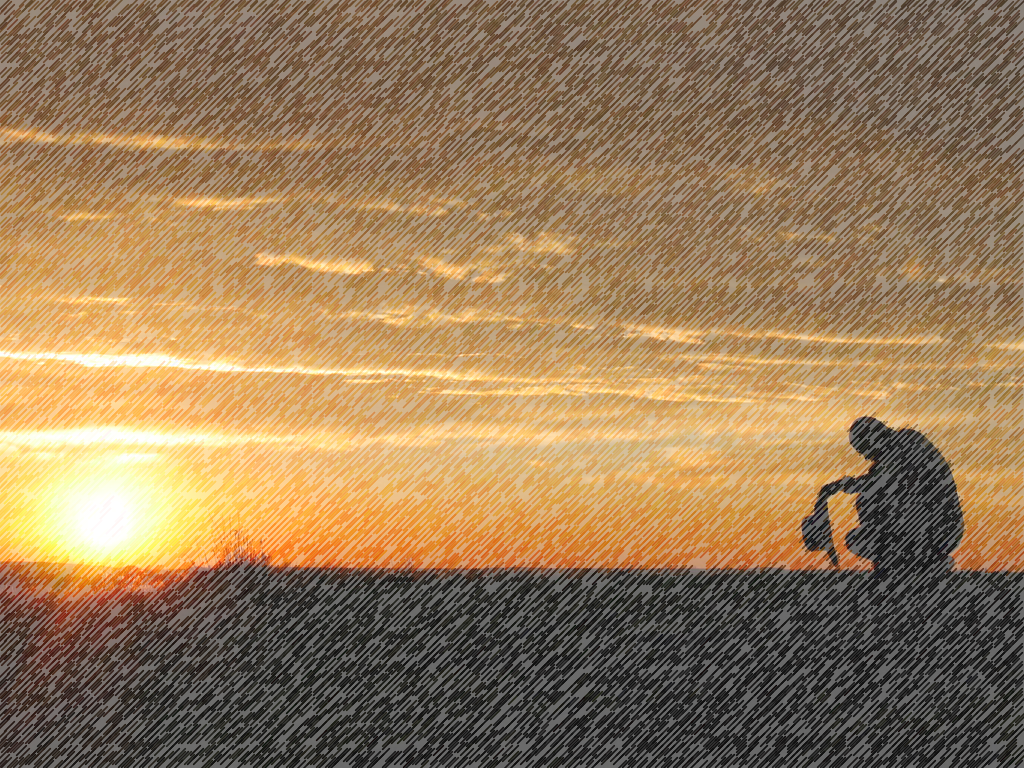 The Lord’s Prayer (submission and authority)John 17:1-5
Jesus and his Father v.1
His Father’s Ambassador v.2
His supreme gift v.3
Mistaken interpretation of Rev.3:20
God’s sovereign grace
Jesus’ work not in vain
Lessons
The importance of prayers of submission
The importance of evangelism
Paul’s example: 2 Tim.2:10
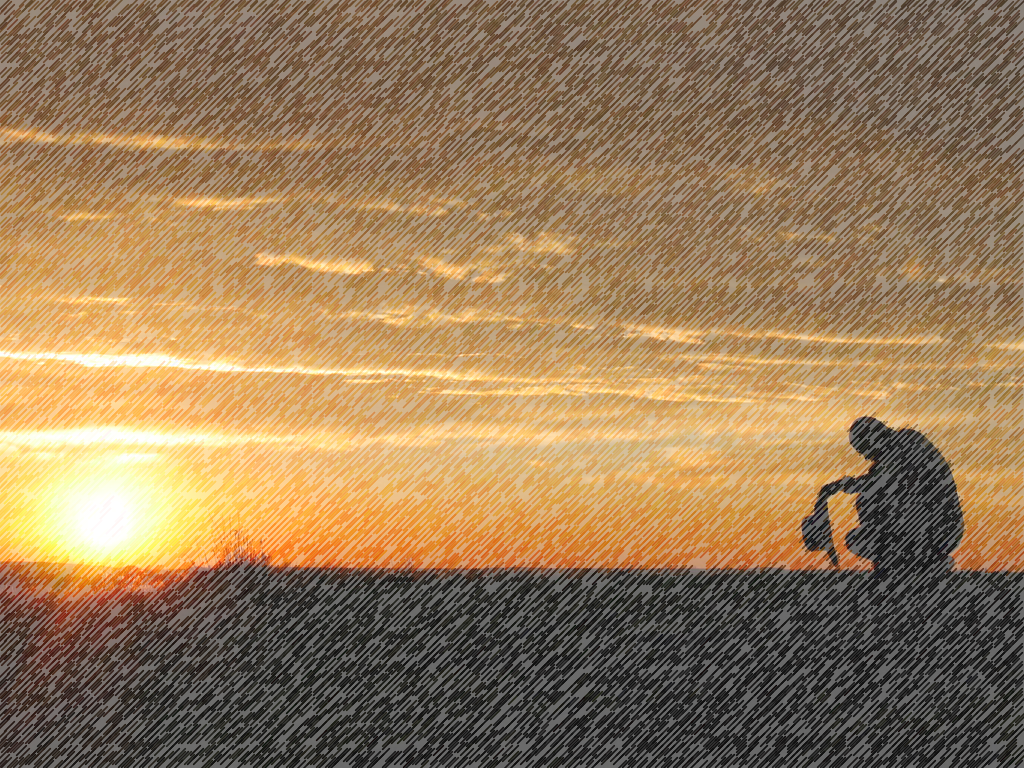 The Lord’s Prayer (submission and authority)John 17:1-5
Jesus and his Father v.1
His Father’s Ambassador v.2
His supreme gift v.3
Mistaken interpretation of Rev.3:20
God’s sovereign grace
Jesus’ work not in vain
Lessons
The importance of prayers of submission
The importance of evangelism
Paul’s example: 2 Tim.2:10
Daniel’s example: Daniel 9:4-19
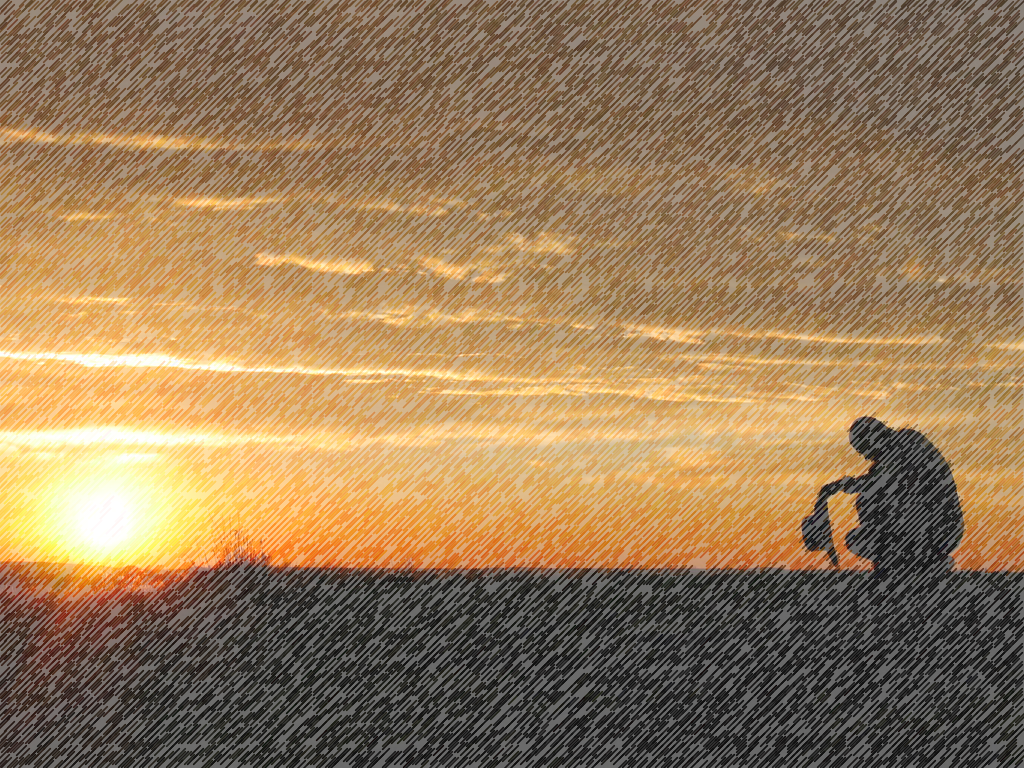 The Lord’s Prayer (submission and authority)John 17:1-5
Jesus and his Father v.1
His Father’s Ambassador v.2
His supreme gift v.3
Mistaken interpretation of Rev.3:20
God’s sovereign grace
Jesus’ work not in vain
Lessons
The importance of prayers of submission
The importance of evangelism
Paul’s example: 2 Tim.2:10
Daniel’s example: Daniel 9:4-19
Worship of God’s courtiers around throne: Rev.5.9-10